Факультет ветеринарної
медицини

Кафедра ветеринарної епідеміології та охорони здоров'я тварин


Гурток “Паразитологія”
керівник гуртка: доц. Гончаров С.
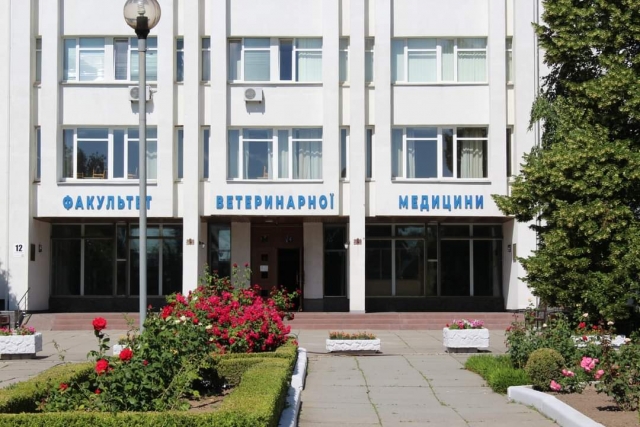 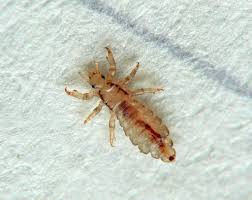 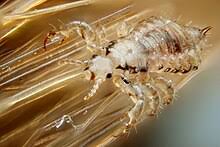 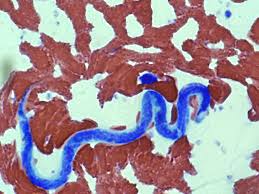 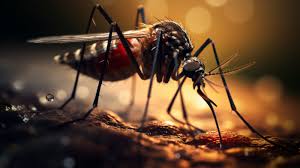 Історична довідка
▶	Гурток з паразитології почав свою діяльність з моменту створення кафедри паразитології при Київському
ветеринарному інституті в 1935 році.
▶	В різні роки його очолювали:
▶	проф. Чеботарьов,
▶	проф. Маркевич,
▶	доц. Шевцов О.О.,
▶	доц. Поживіл А.І.,
▶	доц. Дідаш К.В.
▶	доц. Семенко О.В.
 нині – доц. Гончаров С.Л.
Мета і завдання гуртка
▶ Основною метою роботи гуртка є отримання студентами практичних  навичок  та  вмінь  в  засвоєнні  методик паразитологічних   досліджень,  діагностиці,  лікуванні  і профілактиці  паразитарних  хвороб  тварин,  можливість проводити наукові дослідження, методологія постановки експериментальних досліджень тощо.
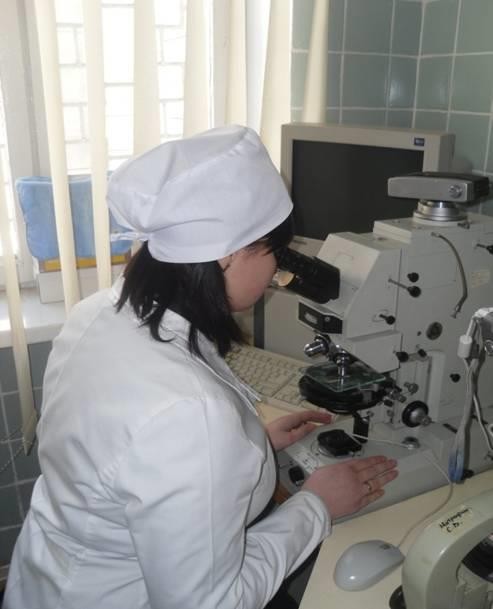 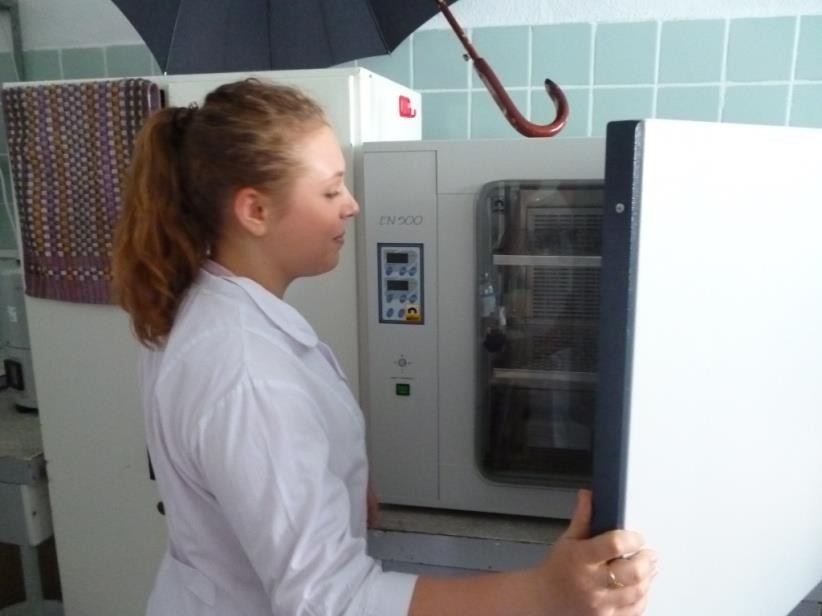 Звіт про роботу наукового гуртка з паразитології за 2023-2024 н.р.
▶ За звітний період кількість членів гуртка становила
5 студентів. За звітний період гуртківцями були проведені  наукові  дослідження  і  відпрацьовані різні  в  т.ч.  новітні  методики  паразитологічних досліджень  (на  гельмінтози,  акарози,  ентомози, протозоози тощо) та їх порівняльну ефективність. Розглянуто   особливості   проведення   наукових досліджень, їх методологія, принципи постановки експерименту тощо.
▶ Проведені   дослідження   щодо   встановлення ефективності різних протипаразитарних препаратів та профілактичних заходів.
Учасники гуртка активно приймали участь у всеукраїнському конкурсі студентських наукових робіт
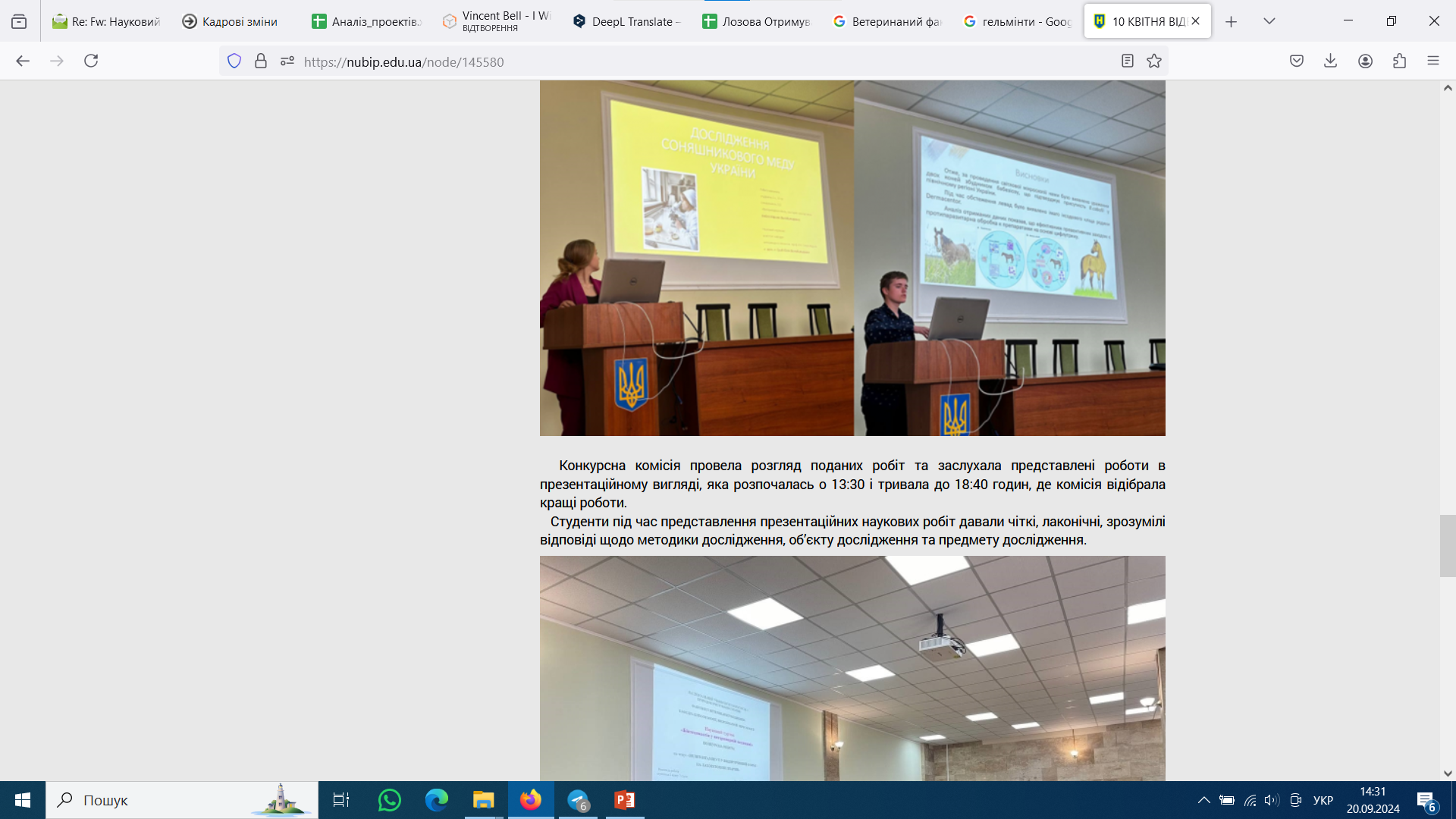 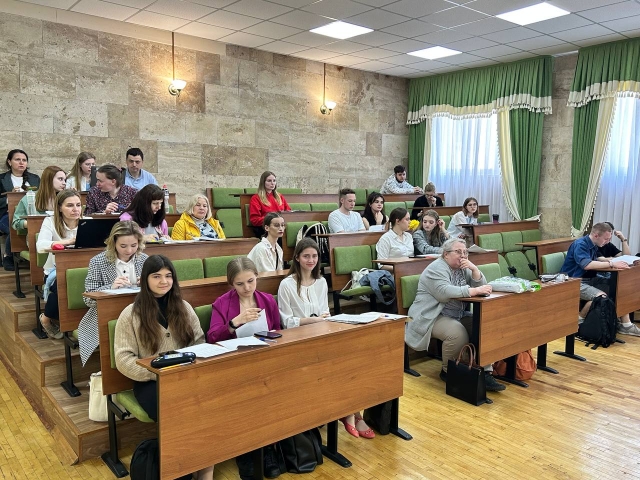 Учасники гуртка активно приймали участь у міжвузівській студентській науково-практичній конференції
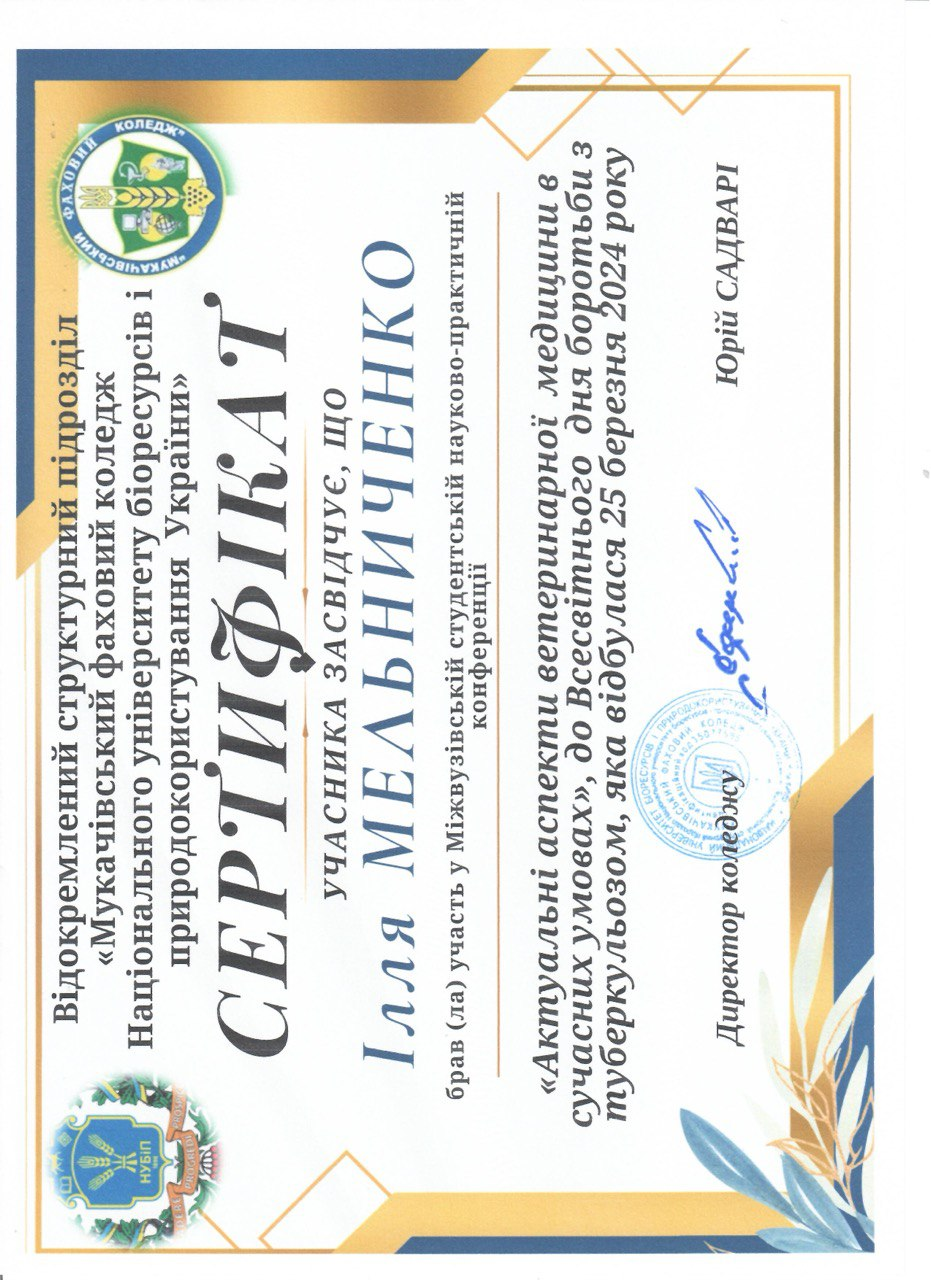 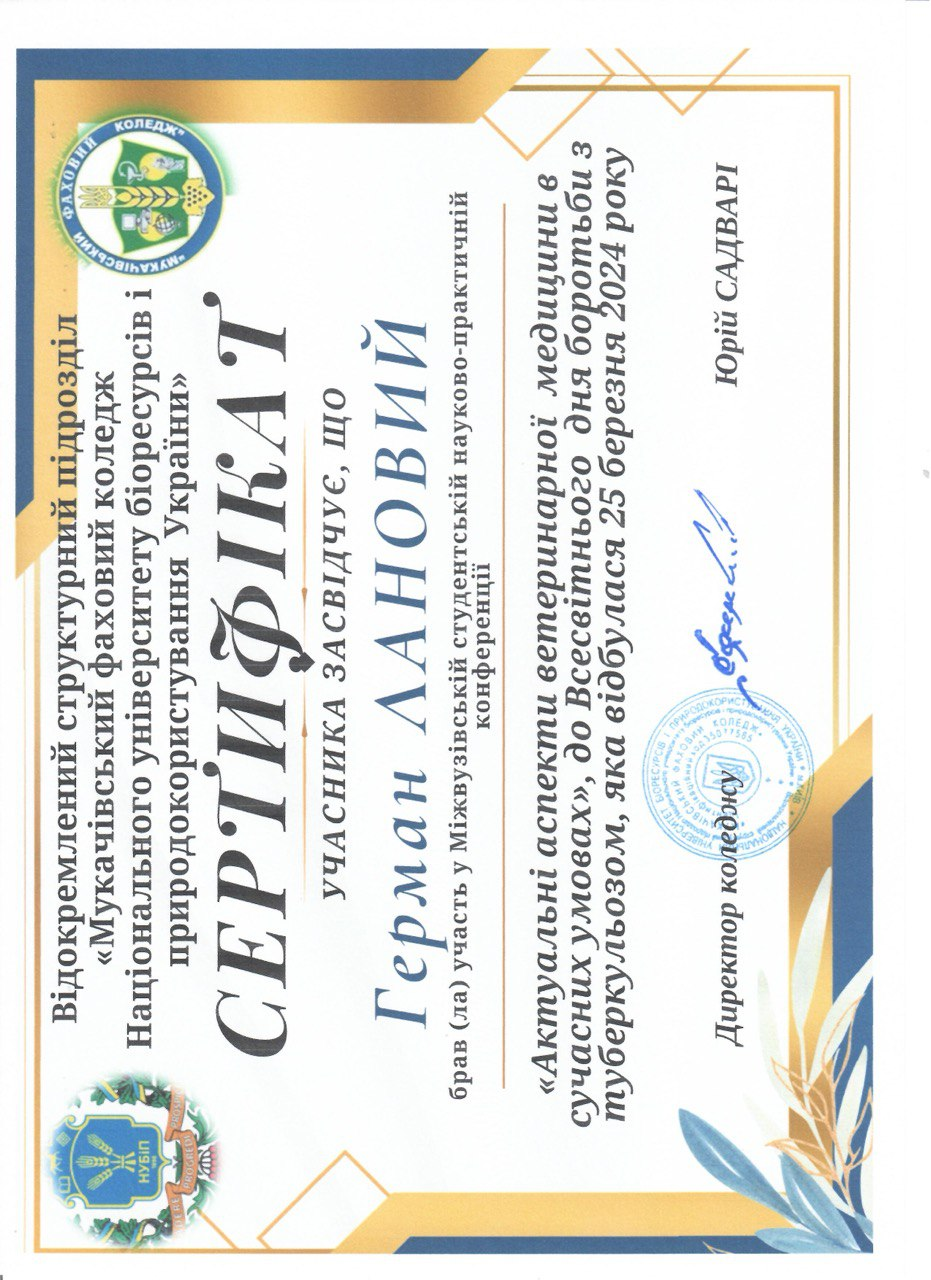 Робочі будні гуртка
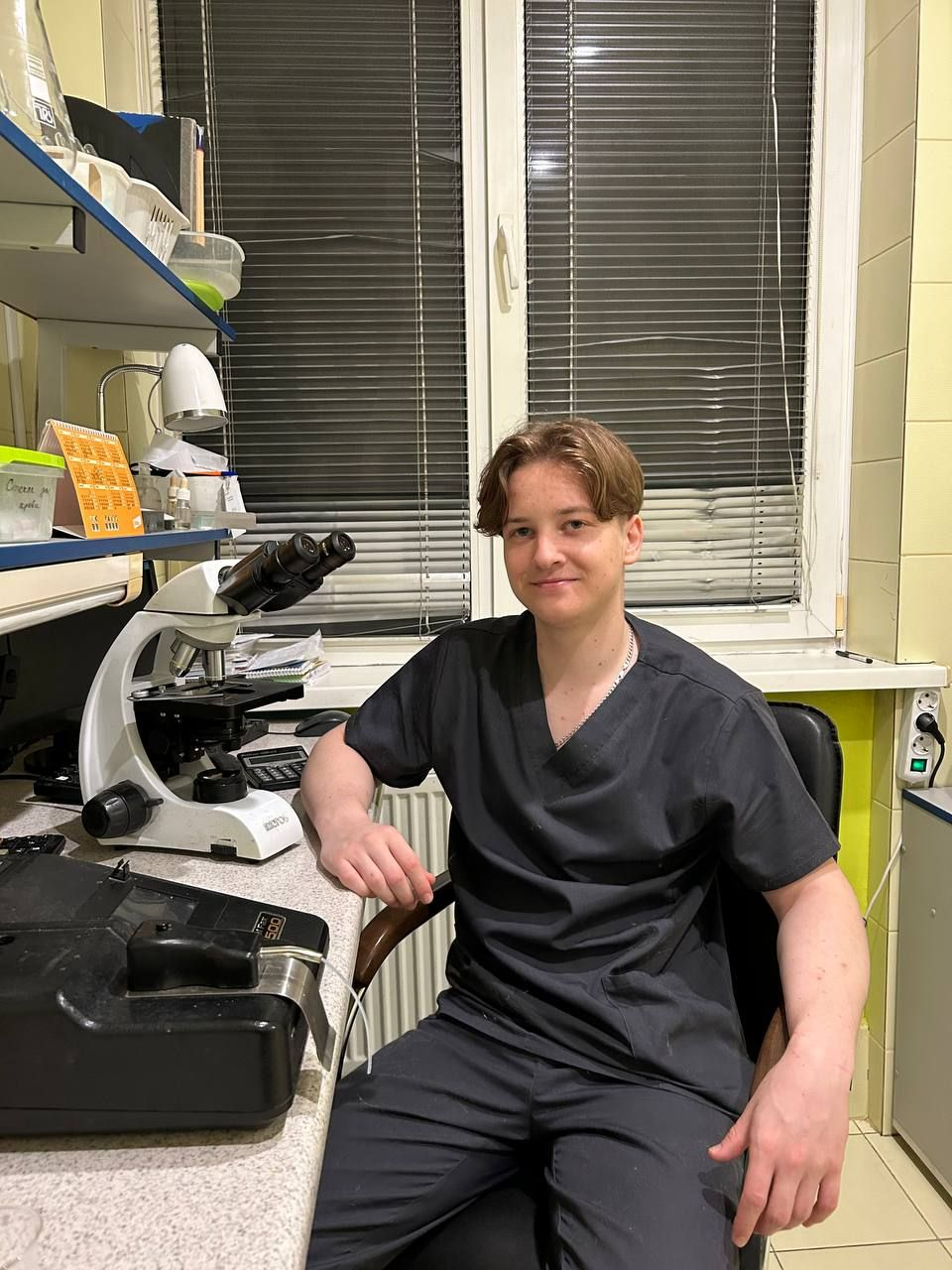 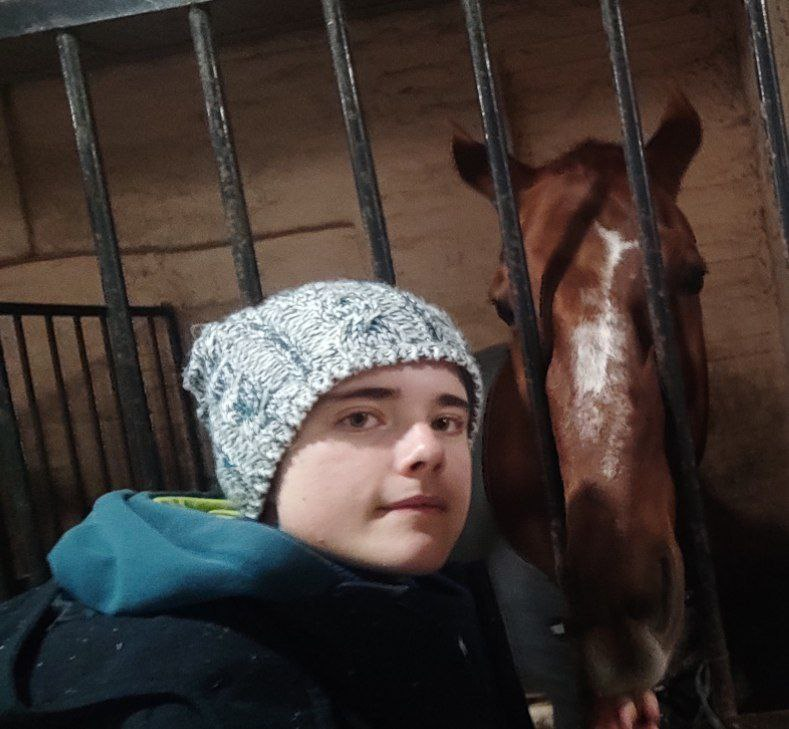 Робочі будні гуртка
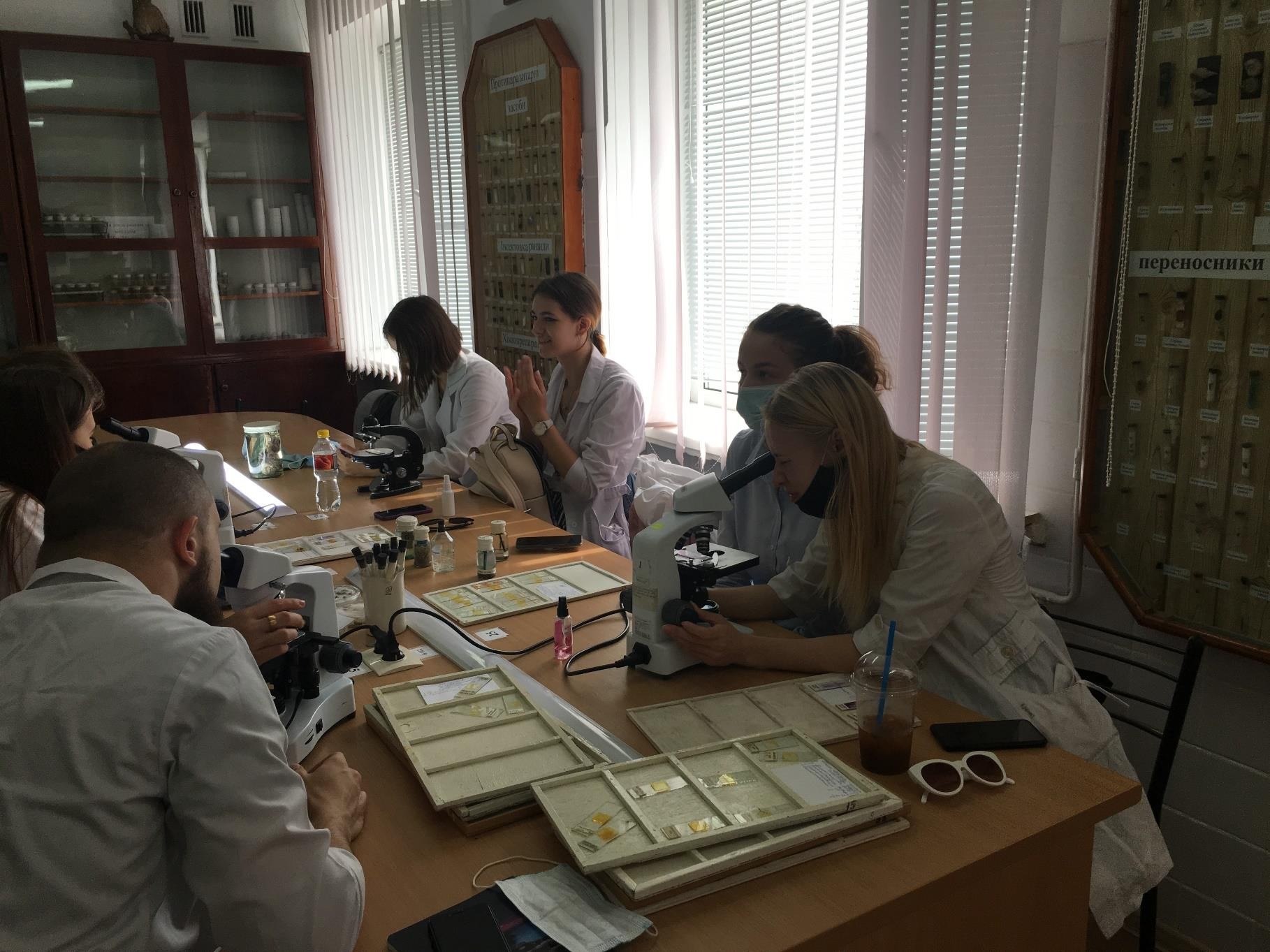 Робочі будні гуртка
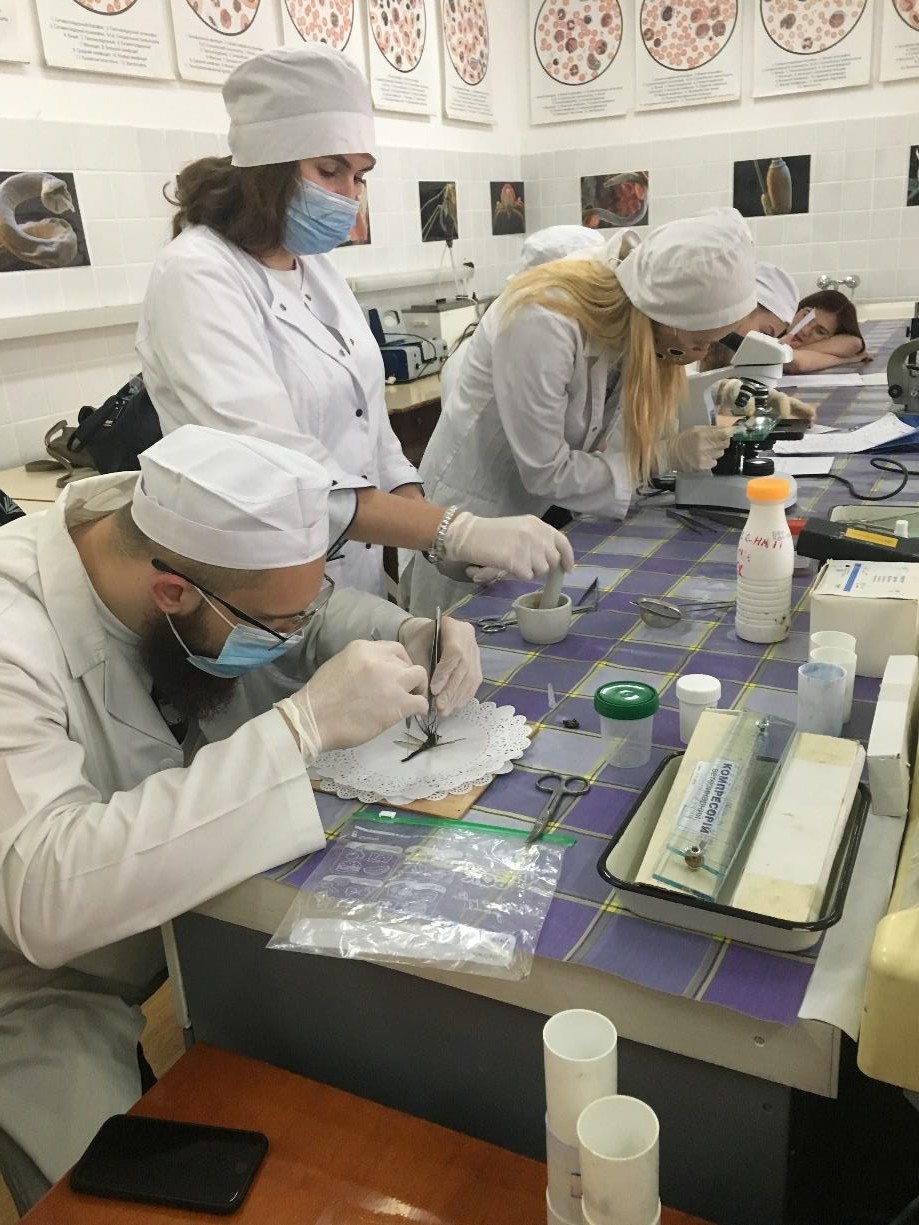 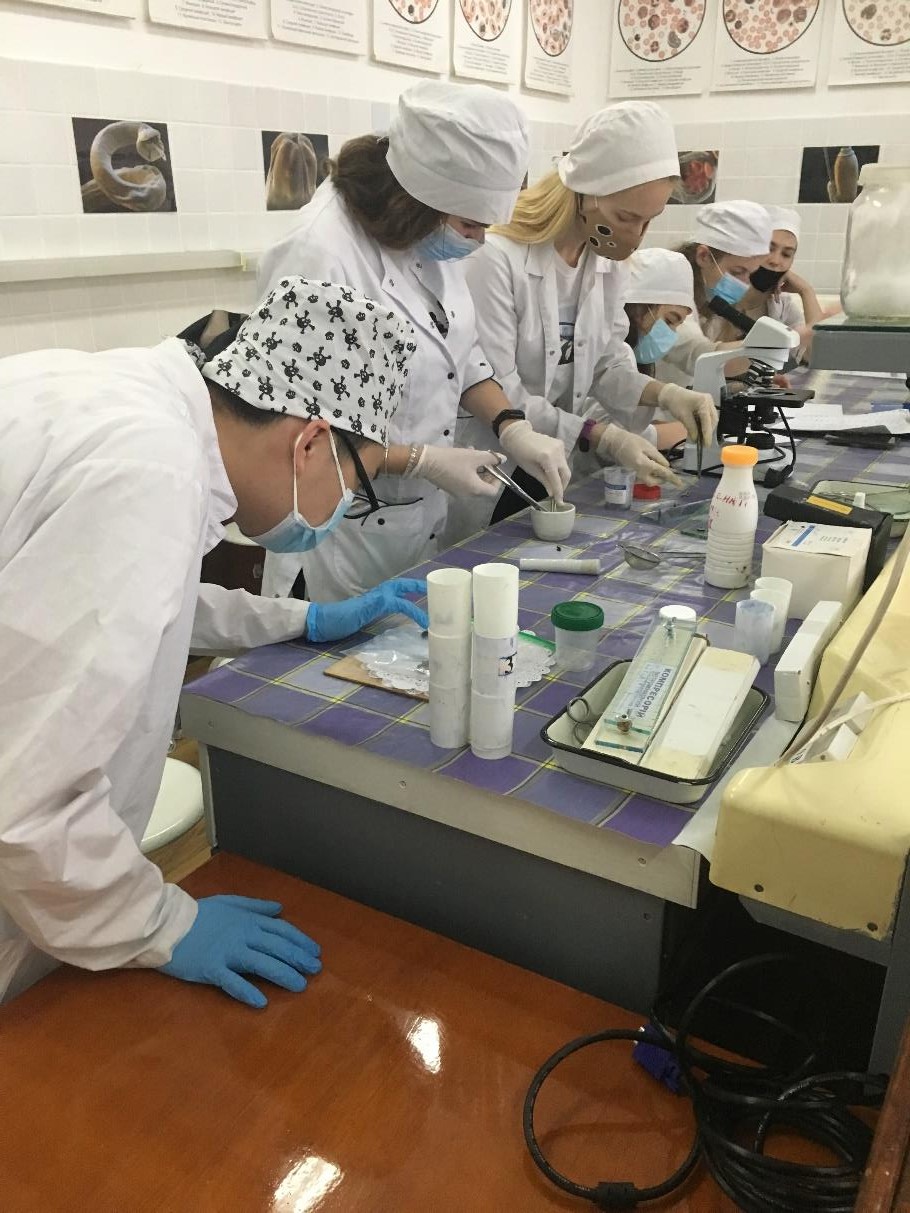 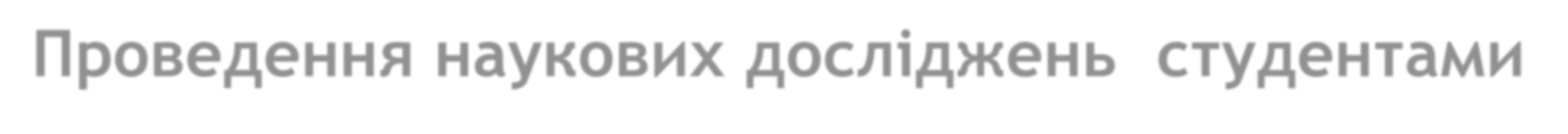 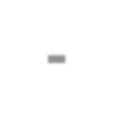 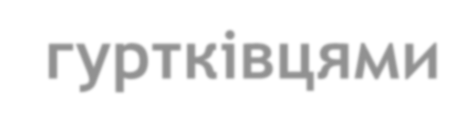 Проведення наукових досліджень	студентами-гуртківцями
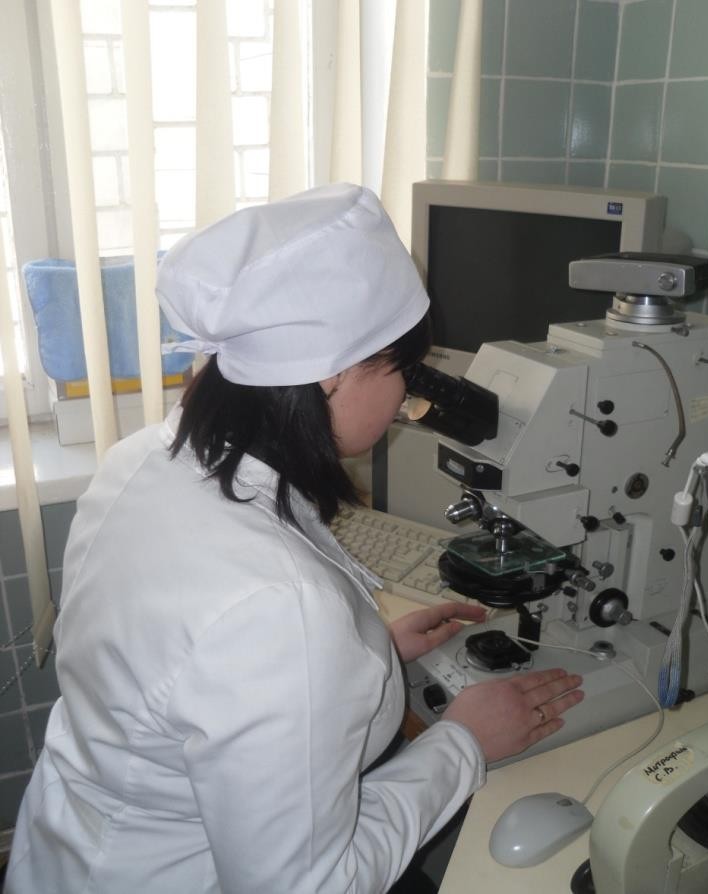 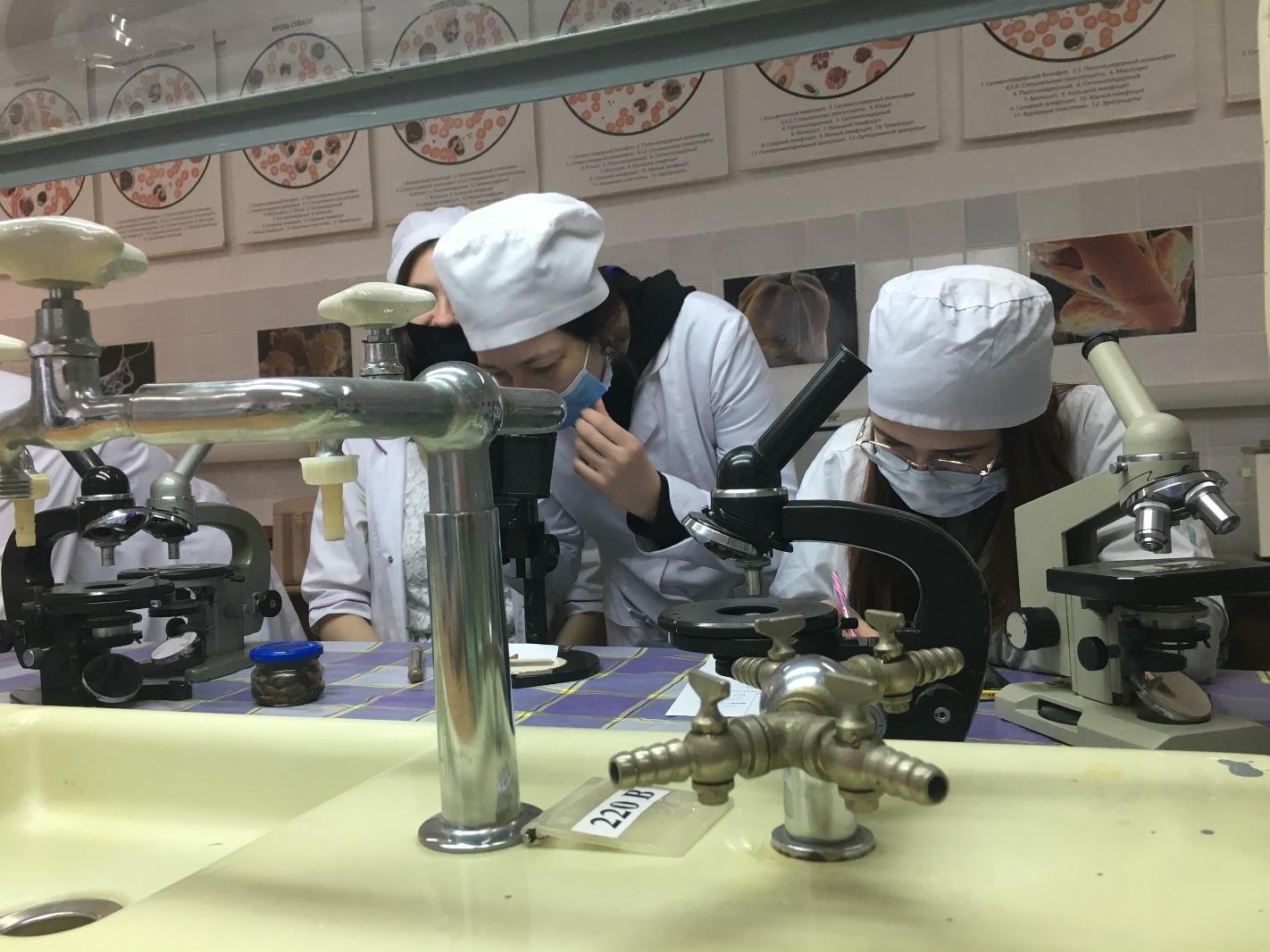 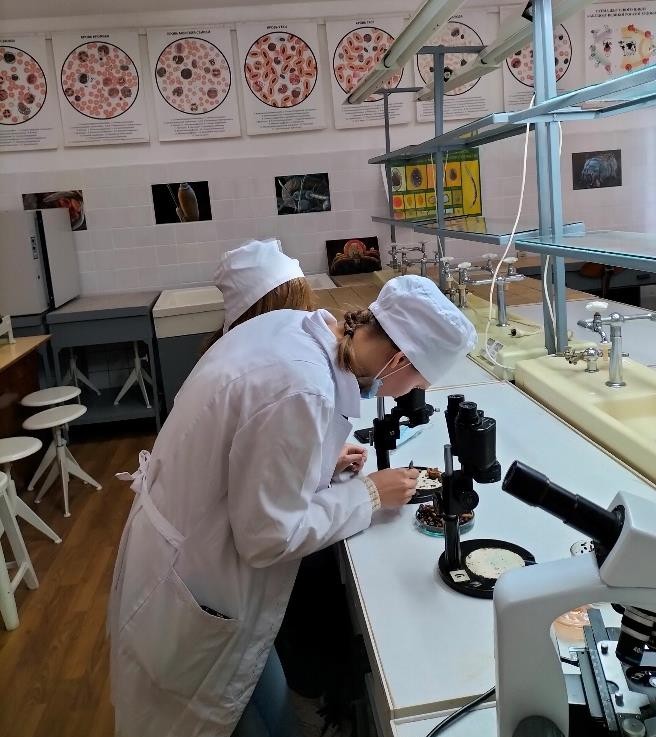 Відпрацювання різних методик паразитологічних досліджень
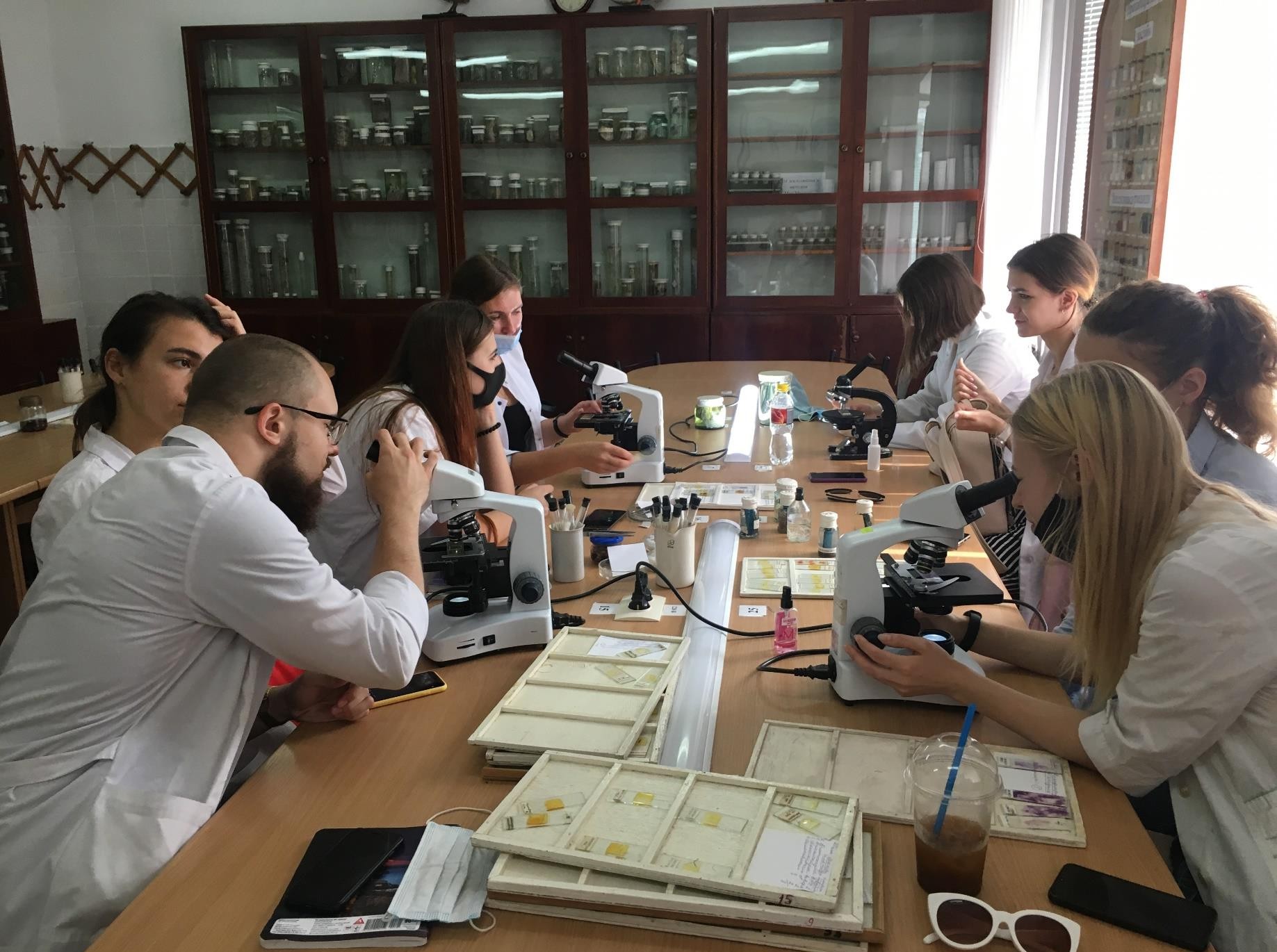 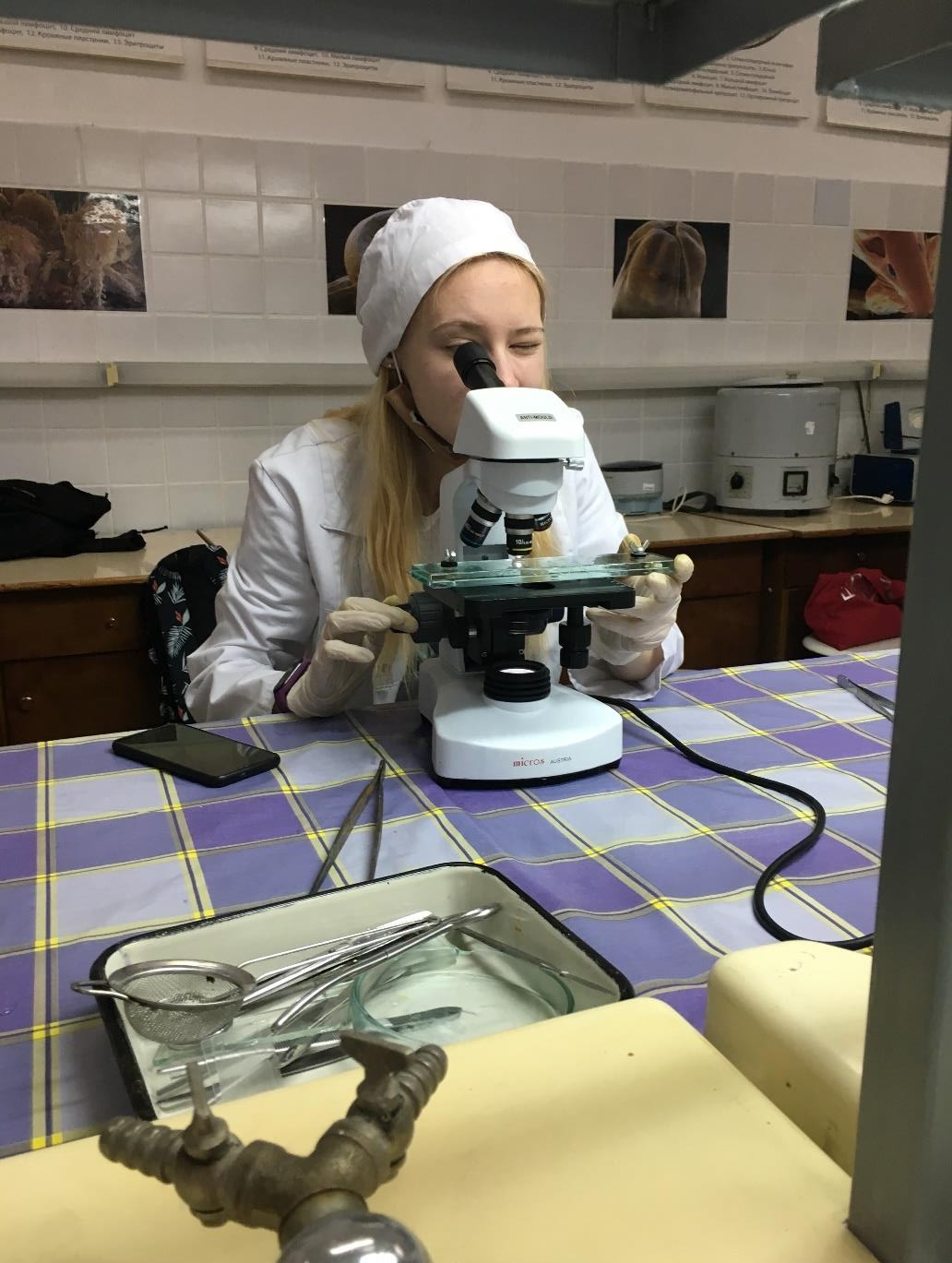 Дослідження студентами-гуртківцям тварин на ектопаразитів
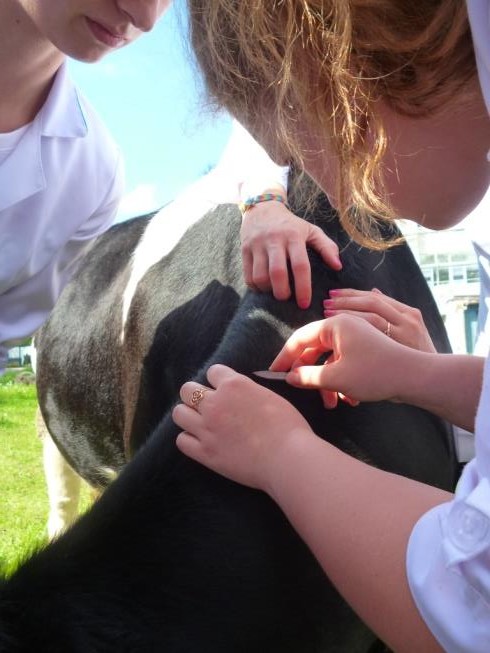 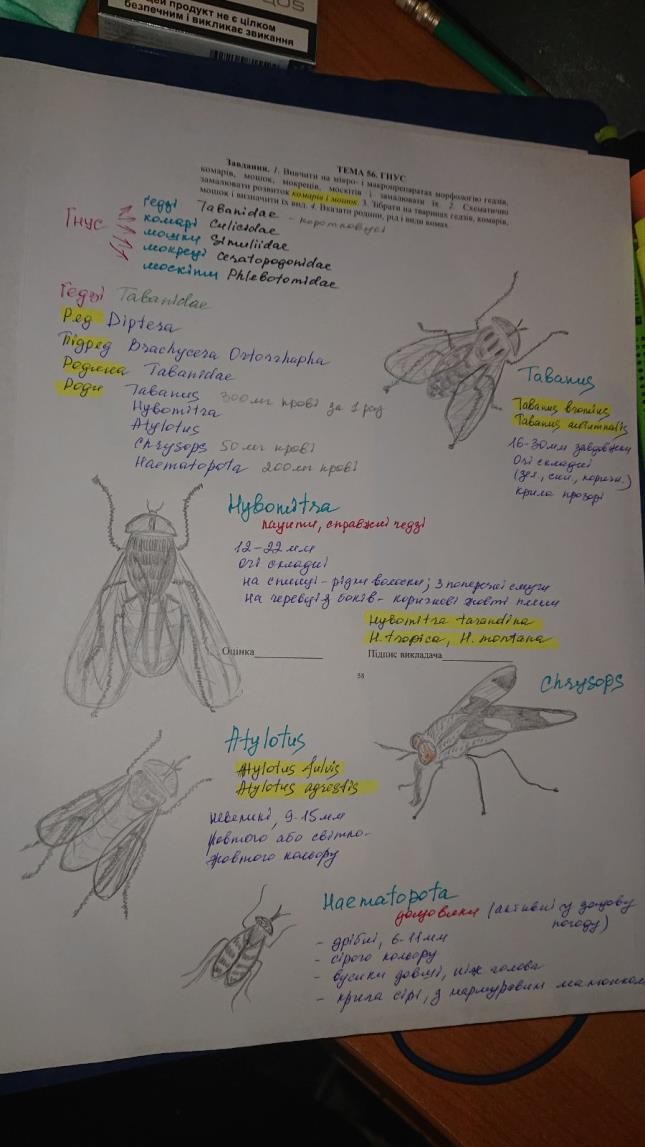 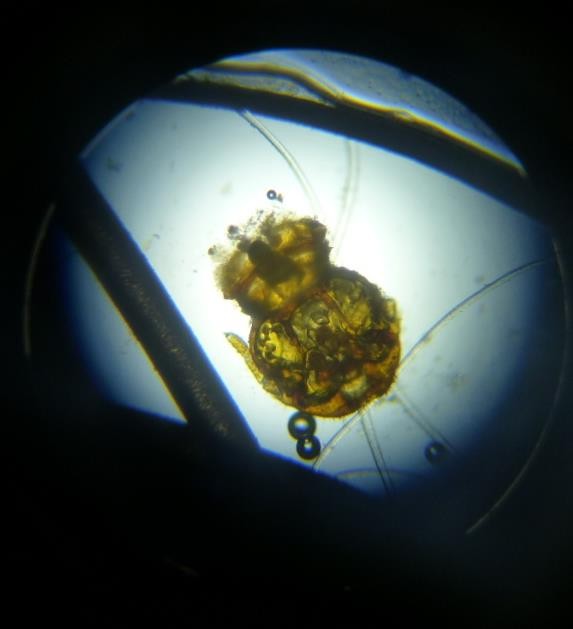 Проведення паразитологічних досліджень
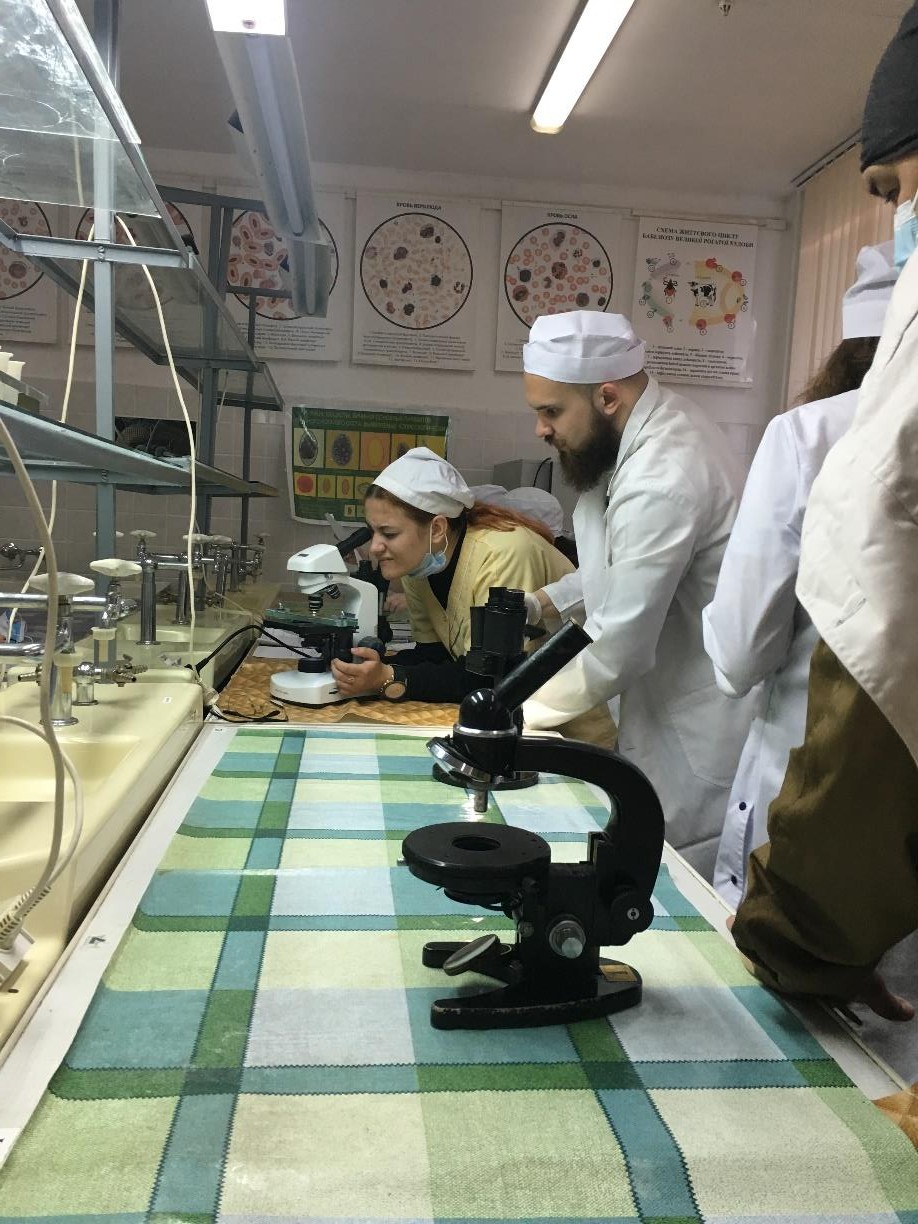 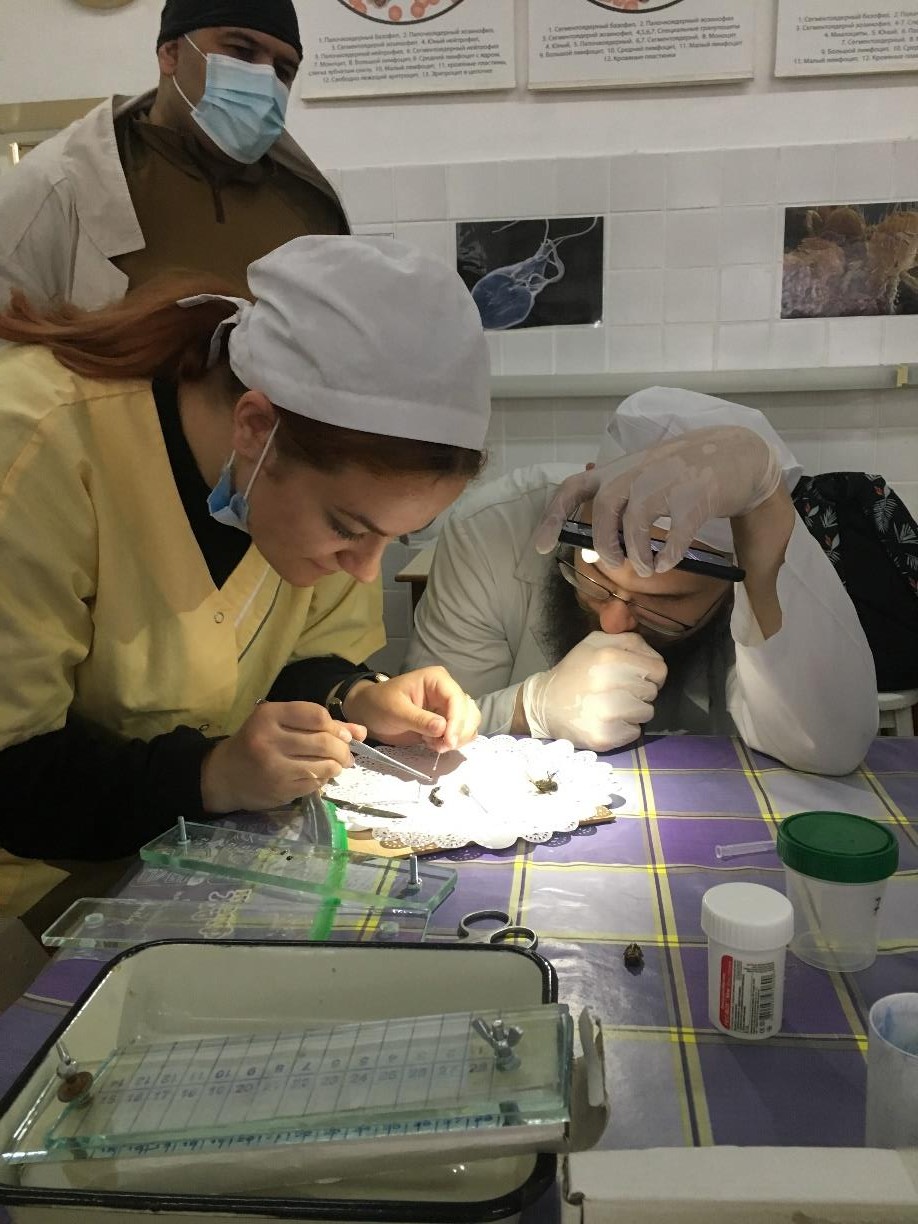 Основні наукові напрямки досліджень кафедри до яких залучаються студенти гуртка
▶	Філяріатози тварин (проф. Сорока Н.М.)
▶Токсоплазмоз	тварин,	гельмінтози	коней (проф. Галат М.В. 
▶Гельмінтози гідробіонтів (доц. Гончаров С.Л.)
▶	Еймеріози тварин (доц. Слободян Р.О.)
▶Хвороби екзотичних видів тварин (доц. Пашкевич І.Ю.)
Стратегія розвитку гуртка
▶	Подальше	проведення	паразитологічних	досліджень у екзотичних тварин, а саме рептилій та шиншил.
▶	Відпрацювання	новітніх	методів	діагностики паразитарних хвороб тварин (ІФА, ПЛР тощо).
▶	Залучення до співпраці провідних науковців в галузі паразитології.
▶	Все більшого залучення студентів до написання тез
доповідей, конференціях досліджень.
наукових	статей,	виступів	на
тощо.
Проведення	наукових
▶	Проведення	паразитологічних	досліджень	об’єктів
навколишнього середовища.
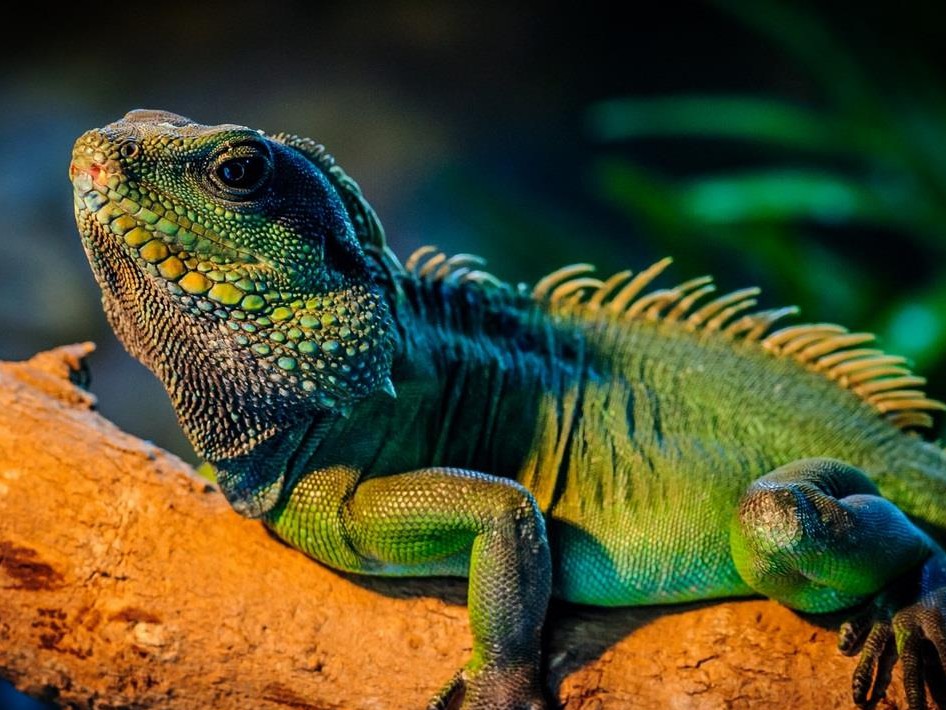 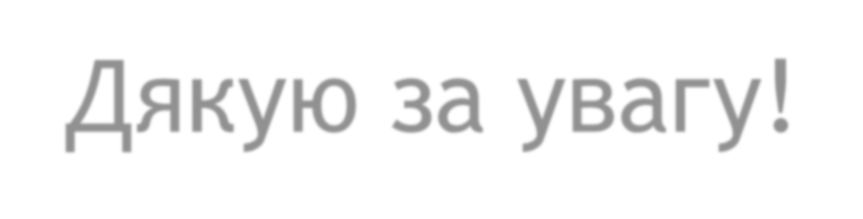 Дякую за увагу!